«Көксу ауданының экономика және бюджеттік жоспарлау бөлімі» ММ 2020 жылдың  31 желтоқсан айына                                арналған бюджет.
Балпық би ауылы.
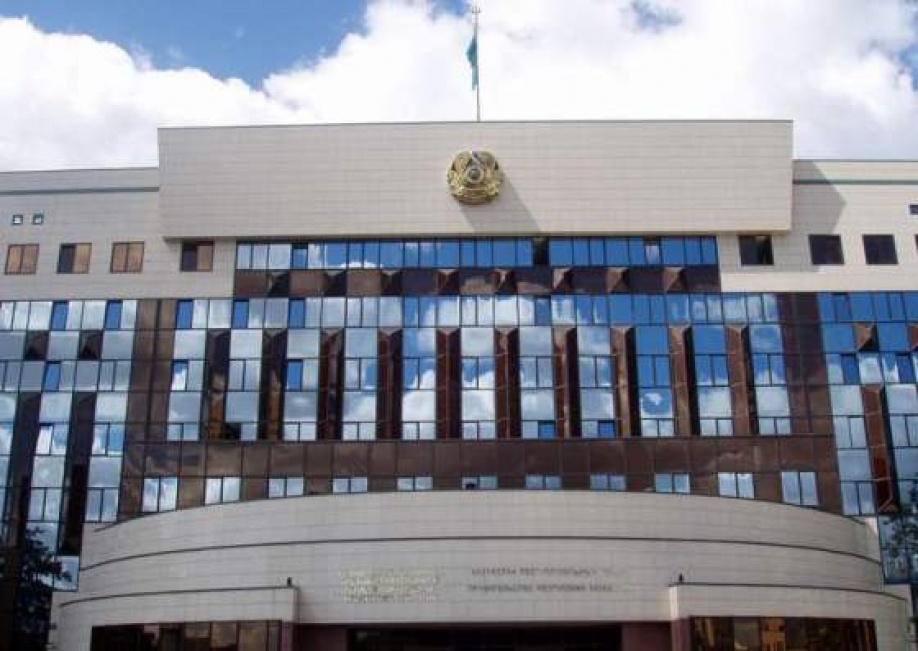 Экономикалық саясатты,мемлекеттік жоспарлау жүйесін қалыптастыру және дамыту саласындағы мемлекеттік саясатты іске асыру жөніндегі қызметтер.
2020 жылға жылдың 31 қараша айына 18003,9 мың теңге игерілді,
Мемлекеттік органның күрделі шығыстарына 2020 жылға 7683,0 мың теңге бөлініп, 31.12.2020ж  7681,8  мың теңге игерілді.
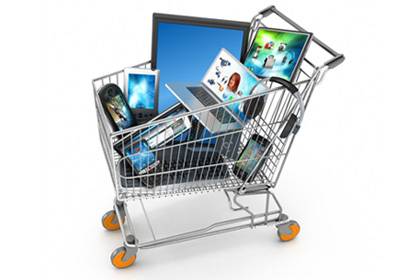 Мамандарды  әлеуметтік   қолдау  шараларын  іске асыру  үшін бюджеттік кредиттер
Мамандарды әлеуметтік қолдау шараларын іске асыру үшін жергілікті атқарушы органдарға берілетін бюджеттік кредиттерге 207469,0 мың тенге бөлінді, 31.12.2020 ж  207468,4 мың теңге игерілді.
Мамандарды  әлеуметтік  көмек көрсету жөніндегі  шараларды  іске асыру
2020 жылға 35 205,0 мың  теңге бөлінді, 31.12.2020 ж. 35203,5 мың теңге игерілді.
«Көксу ауданының экономика және бюджеттік жоспарлау бөлімі» ММ » 31 желтоқсан 2020 жыл.
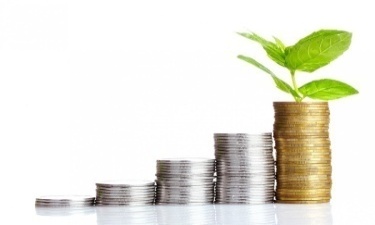